Život ekosystému
Potravový reťazec
Život v ekosystéme závisí od  dostatku živín a potravy
Prenos energie a látok z potravy- potravové reťazce:
Pastvovo- koristnícke- začínajú zelenými rastlinami
Rozkladné- začínajú rozkladom odumretých zvyškov organizmov
Potravový reťazec
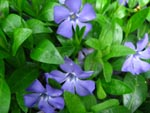 Producenty- zelené rastliny


Reducenty- baktérie, huby


Konzumenty- 1. rádu (bylinožravce)
                   2., 3. rádu (mäsožravce)
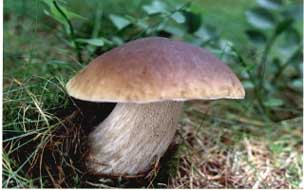 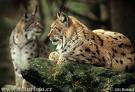 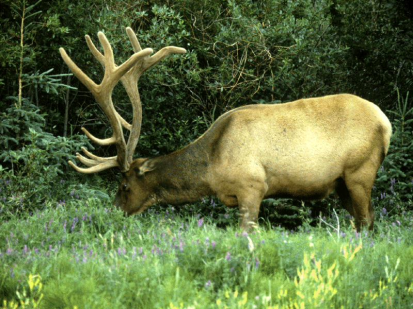 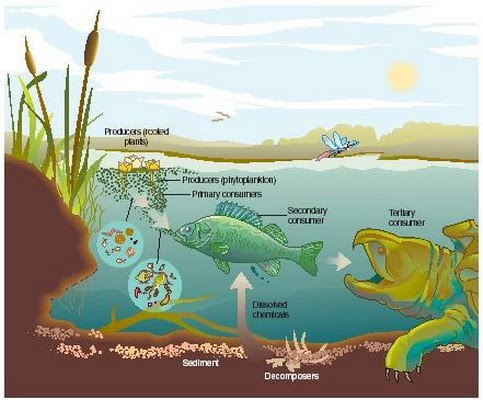 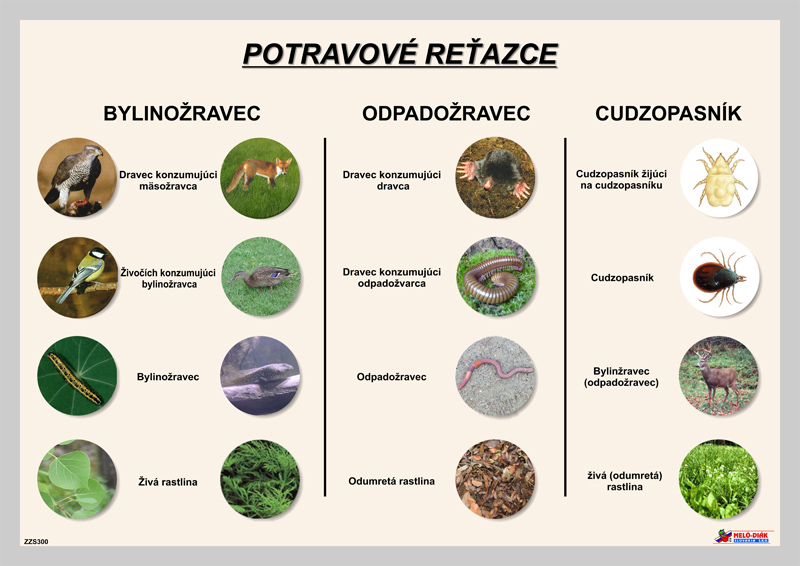 Vývoj ekosystému
Potravový reťazec je súčasťou obnovovania ekosystému
Zdravý ekosystém reguluje rovnováhu, mení sa v závislosti od zmien klímy, ovzdušia, množstva vody, činnosti človeka, ...

Klimax- optimálny stav ekosystému, vzťahy medzi organizmami, organizmami a prostredím sú ustálené